Overview of Service
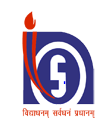 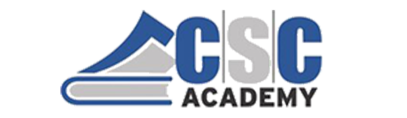 The National Institute of Open Schooling (NIOS) and CSC SPV joined hands to make CSCs as NIOS Facilitation Centers. Under this partnership, CSCs can promote the Open Schooling in Rural India, Register Students, Pay Registration and Examination Fee, Know the Status of Admission, and Results.
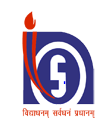 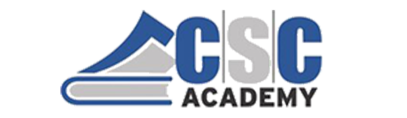 Key features of NIOS:

NIOS is an Open School to cater the need of heterogeneous group of learners.
Provide an opportunity to school dropouts to complete their education up to Class 12.
No need to travel miles and go to schools.
Study at home and continue job.
Anyone above 14 years can get admission under Open Schooling.
NIOS Certificate is accepted by all the Universities and Colleges for continuing higher education.